Proses Psikologis dalam Pengalaman Ketidakadilan Sosial
Rizqy Amelia Zein
Ludwig-Maximilians-Universität, München 
Universitas Airlangga, Surabaya
Topik
Pengantar
Perspektif pelaku
Perspektif pengamat (observer)
Perspektif korban
Implikasi teoritik dan praktis mengenai problem ketidakadilan sosial
1. Pengantar
Keadilan sosial
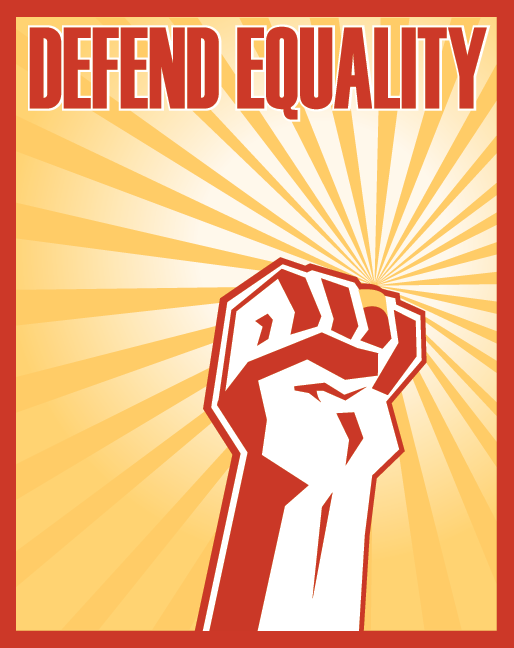 ...meliputi akses dan distribusi kekayaan, privilese (keistimewaan/kemudahan), dan kesempatan di suatu masyarakat.
Persepsi soal keadilan sosial dipengaruhi oleh konstruksi budaya setempat, meskipun cenderung universal.
i.e. Baik di belahan bumi utara (global north), maupun di selatan (global south), keadilan sosial merupakan kombinasi set aturan yang mendefinisikan tanggung jawab individu dalam memenuhi peran sosialnya serta hak-hak individu yang harus dipenuhi.
...melekat pada relasi dua arah (reciprocal), antara agent (individu) dengan kelompok/masyarakat (mikro, meso, ekso, sampai makrosistem).
Keadilan sosial merupakan prinsip moral yang „secara normatif“ menjadi norma hukum dan kebijakan di Indonesia.
...sehingga banyak produk hukum dan kebijakan dikonstruksi dan dilaksanakan dengan prinsip keadilan sosial.
Bagaimana bentuk keadilan sosial yang terjadi di level interpersonal?
4
Equity vs. Equality vs. Justice vs. Inclusion
Sumber
5
Berbagai pengalaman ketidakadilan (1)
Ketidakadilan sistemik/struktural
Sifatnya tidak disengaja, sering tidak disadari, sehingga sulit dikoreksi.
Hanya bisa dikoreksi dengan tindakan kolektif, peran individu cenderung kecil  menimbulkan perasaan tak berdaya.
Tidak mungkin terjadi karena inisiatif individual, perlu kekuatan politis, sosiologis, dan kultural yang luar biasa.
Menimbulkan perasaan entitlement (privilese sosial) pada individu.
Prasangka
Sikap/penilaian (beliefs) dan perasaan/emosi (affective) negatif yang muncul ketika membentuk kesan (impresi) atas orang lain...
...karena orang tersebut merupakan anggota suatu kelompok sosial tertentu.
Diskriminasi
Tindakan/perilaku yang membedakan perlakuan antara satu orang dengan yang lain atas dasar prasangka yang diyakini melekat pada kelompok sosial tertentu.
Meskipun „...seorang terpelajar harus sudah berbuat adil sejak dalam pikiran, apalagi perbuatan“ (Toer, 1975), apakah seorang yang terdidik benar-benar bebas dari prasangka dan melakukan tindakan diskriminatif?
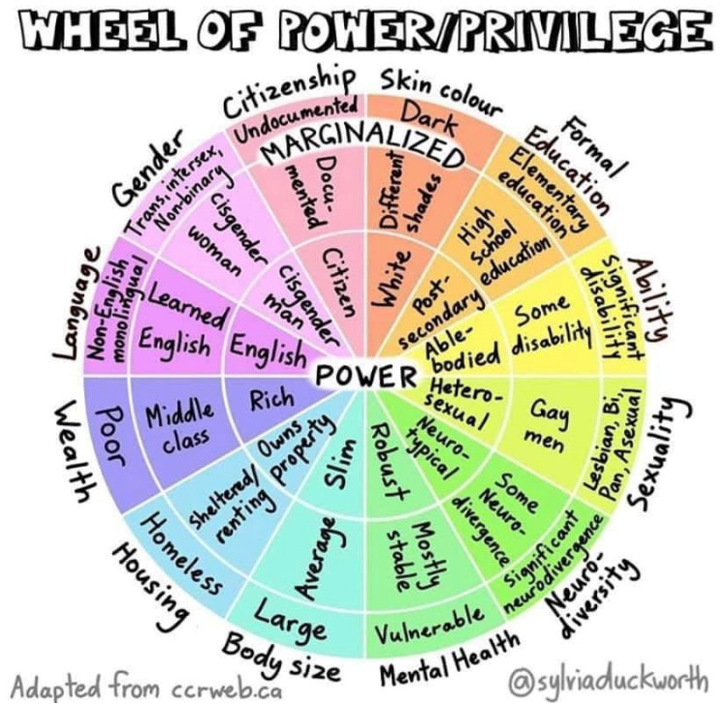 6
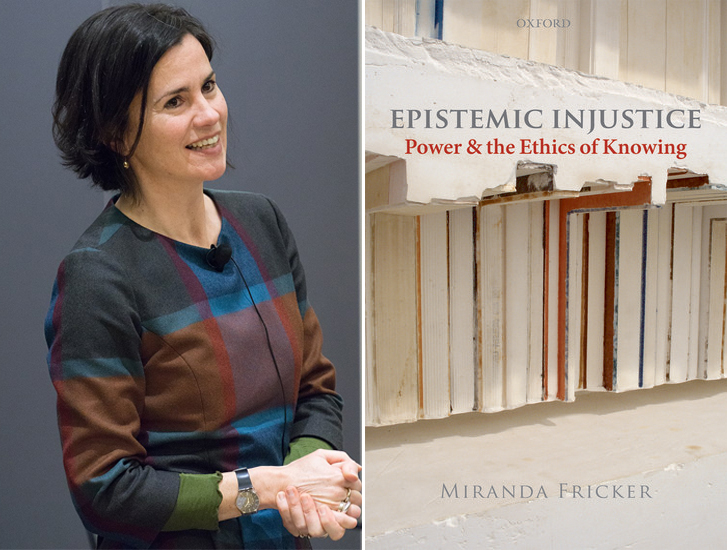 Berbagai pengalaman ketidakadilan (2)
Ketidakadilan epistemik (epistemic injustice) (Fricker, 2007)
...adalah ketidakadilan yang melekat pada pengetahuan, pemahaman, dan partisipasi seseorang dalam „percakapan dan produksi pengetahuan.“
...merupakan tindakan mengecualikan (exclusionary) dan membungkam (silencing); yang secara sistematis mendistorsi representasi dan nilai kontribusi seseorang dalam suatu percakapan.
Akibatnya, korban diremehkan status atau kedudukannya dan diragukan pengetahuan dan kompetensinya tanpa alasan yang jelas.
Testimonial injustice  ketidakadilan yang berkaitan dengan bisa/tidaknya kesaksian seseorang dipercaya.
Hermeneutical injustice  ketidakadilan yang berkaitan dengan kapasitas seseorang menarasikan pengalaman hidupnya sendiri.
E.g., Mansplaining, all-male panel, gerakan #MeToo.
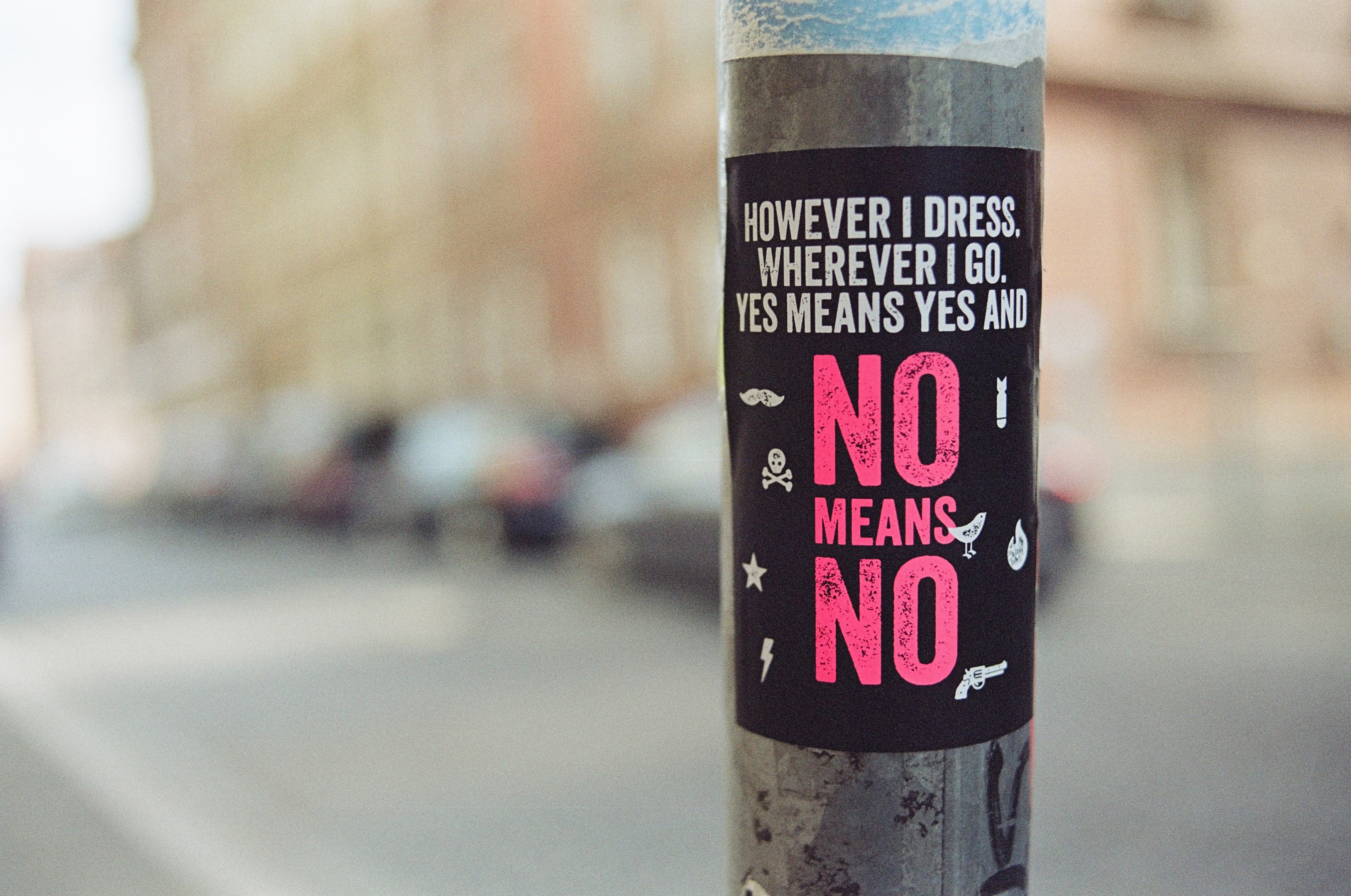 7
[Speaker Notes: Ilustrasi menarik mengenai hermeneutical injustice: https://www.ted.com/talks/chimamanda_ngozi_adichie_the_danger_of_a_single_story?language=en]
Mengapa ketidakadilan bisa terjadi?
Relasi kuasa yang timpang
Ketidakadilan tidak mungkin terjadi apabila „pelaku“ dan „korban“ memiliki kuasa yang setara.
Ketika relasi kuasa setara, kedua belah pihak punya daya untuk melawan/melindungi diri.
Motif egoistik (dan sadistik) si „aktor jahat“
Agar ketidakadilan terjadi, „pelaku“ harus memiliki motif egoistik – tindakan diskriminatif sebagai goal-directed action untuk menguntungkan dirinya sendiri, meskipun harus dengan mengorbankan kepentingan/kesejahteraan orang lain.
Apabila motif egoistik bukan menjadi tujuan, „aktor jahat“ punya motif sadistik – menyakiti orang lain secara sengaja karena „menikmati“ menyaksikan orang lain menderita.
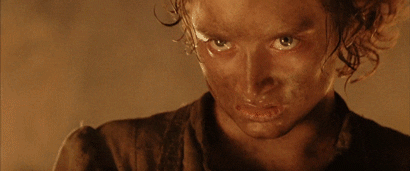 8
2. Perspektif Pelaku
Mengapa „pelaku“ bertindak tak adil?
Bias korespondensi
Kecenderungan individu dalam menyandarkan penjelasan tentang penyebab perilaku seseorang pada karakteristik/kecenderungan internal orang tersebut.
...meskipun jelas-jelas ada faktor eksternal yang menjelaskan mengapa perilaku tersebut terjadi.
Bias korespondensi dapat berbentuk pandangan esensialisme.
Esensialisme
Keyakinan bahwa perilaku seseorang dianggap mencerminkan sifat-sifat yang mendasar, menetap, tidak dapat diubah, merupakan sifat bawaan (innate) dari orang atau kelompok sosial tertentu.
Berbeda dengan stereotip (pandangan yang menyederhanakan dan cenderung menggeneralisasi atas suatu kelompok sosial), pandangan esensialis lebih stabil antar-waktu.
Ketika stereotip diperkuat dengan keyakinan esensialisme, maka pandangan mengenai kompetensi dan kapasitas interpersonal seseorang/kelompok sosial (Fiske, 2018) akan berubah menjadi prasangka dan semakin sulit diubah.
Stereotip yang diperkuat oleh pandangan esensialis seringkali tidak akurat, tetapi mengapa sulit diubah?
Namanya juga keyakinan 
Akurasi tidak penting, karena keyakinan ini dibentuk dengan tujuan untuk membentuk pemahaman (sensemaking) mengenai relasi antar kelompok sosial.
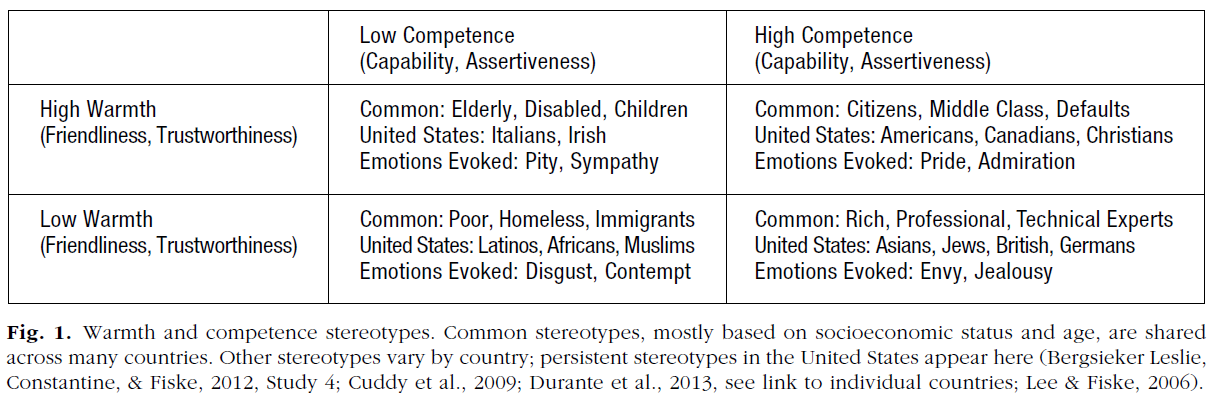 10
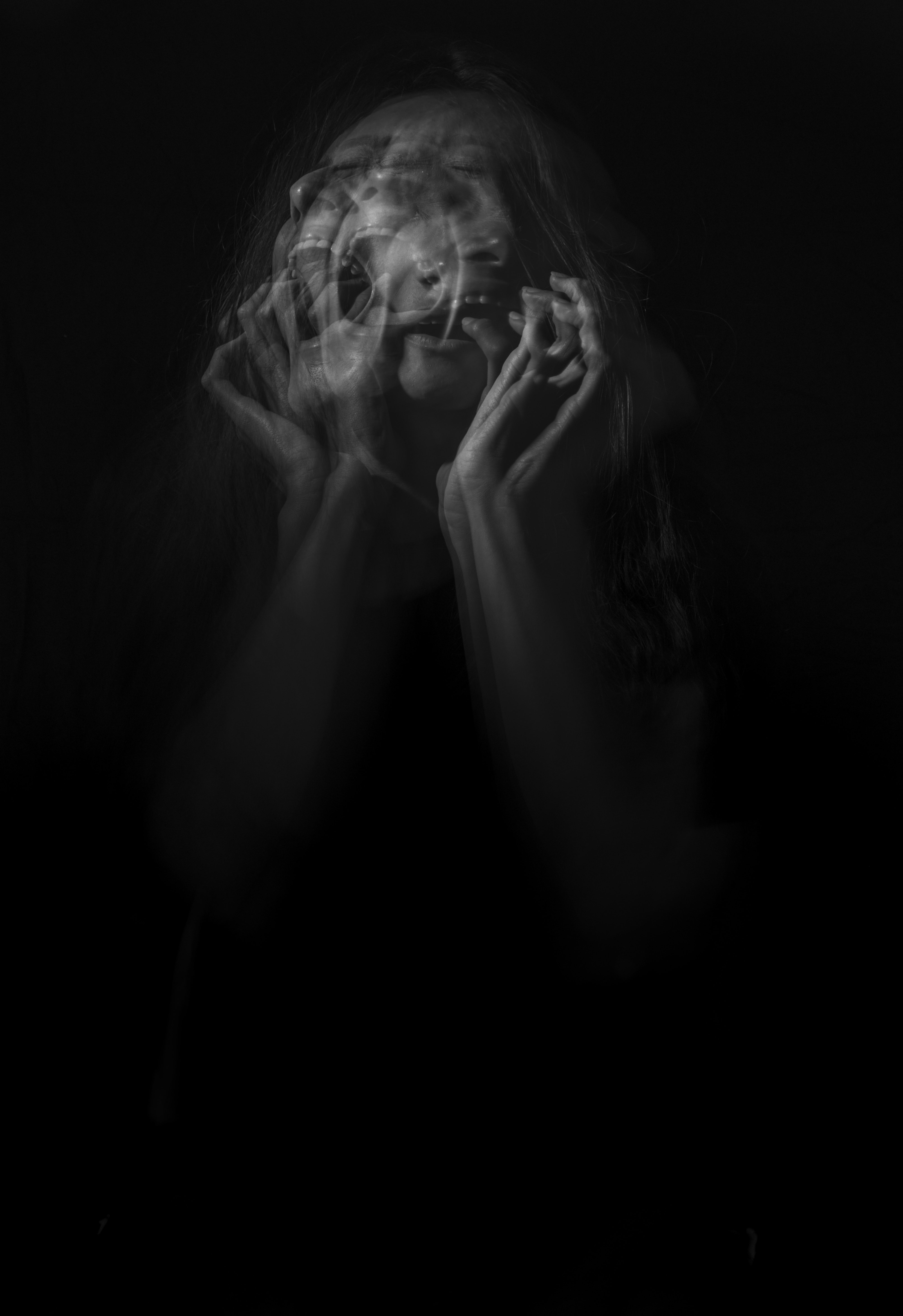 Faktor kepribadian yang mendorong perilaku tak adil
Empat kepribadian gelap (dark tetrad personality) (Paulhus, et al., 2021) 
Dimensi yang terkait adalah psychopathy, machiavellianism, dan sadistic personality.
Karena ketiga dimensi tersebut berkaitan dengan motif egoistik dan sadistik dalam tindakan diskriminatif.
Social Dominance Orientation (SDO) (Pratto, et al., 1994)
Berkaitan dengan tindakan mendukung hierarchy-enhancing myth (rasisme dan „dongeng“ mengenai meritokrasi).
Terdiri dari keyakinan/preferensi sistem sosial yang mendukung adanya kelompok sosial tertentu yang lebih dominan dari yang lain (dominance) dan keyakinan/preferensi bahwa relasi antar-kelompok sosial dalam suatu masyarakat sejatinya tidak setara (anti-egalitarianism).
Ditemukan memprediksi berbagai perilaku diskriminasi dan sikap politik yang ekstrim.
Kepribadian gelap dan SDO tidak hanya menjelaskan mengapa seseorang bertindak tak adil, tetapi juga menjelaskan mengapa pengamat memilih menjadi bystander.
11
2. Perspektif Pengamat (observer)
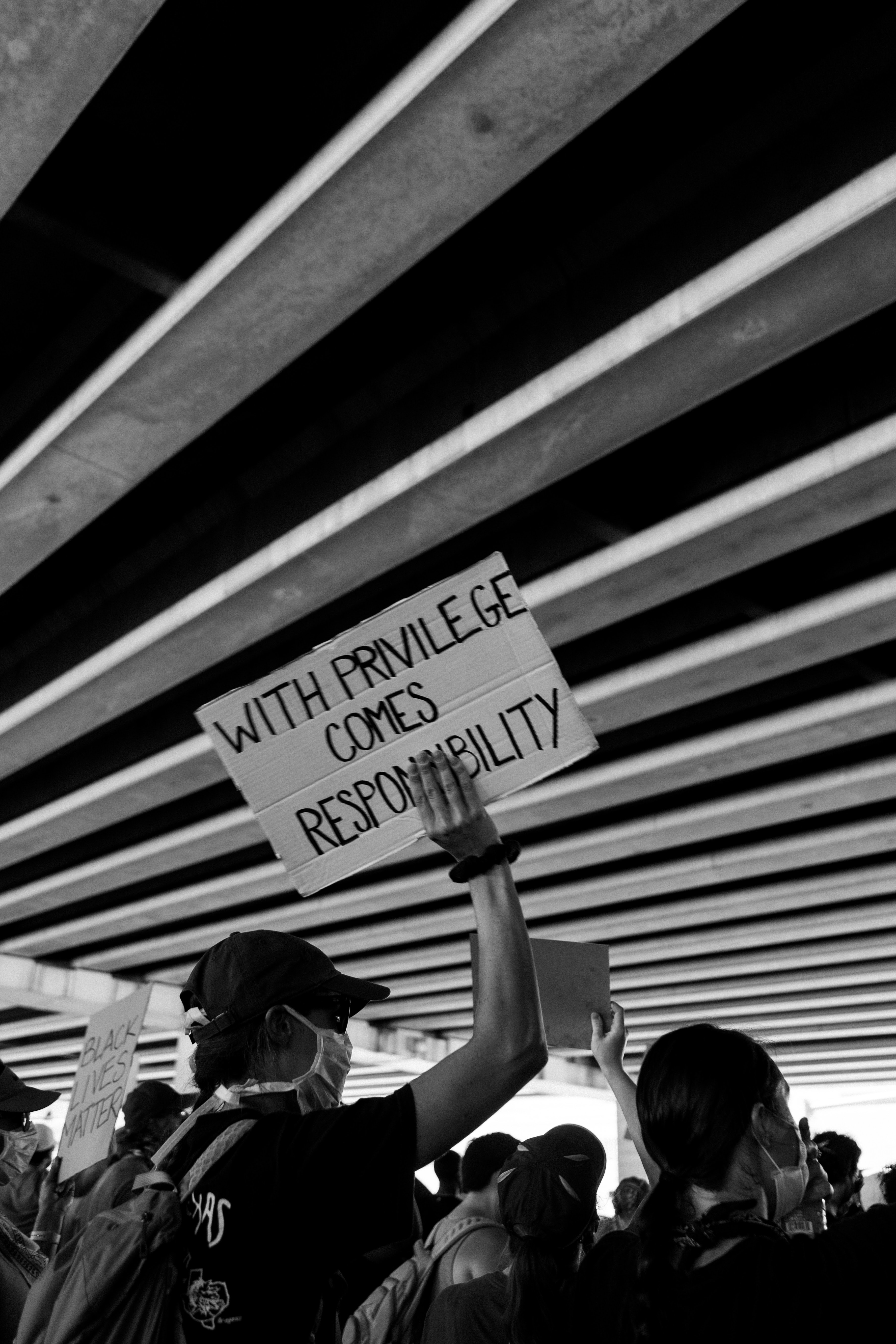 Pengamat merespon dengan bantuan
Disposisi kepribadian
Justice sensitivity (Schmitt, et al., 2010)
...menunjukkan derajat sensitivitas seseorang pada peristiwa ketidakadilan.
...seberapa sensitif mereka terhadap ketidakadilan yang menimpa mereka dan seberapa mungkin mereka bereaksi atas ketidakadilan tersebut.
Dapat dilihat dari empat faset yang berbeda; (1) korban (victim); 2) pengamat (observer); 3) yang diuntungkan (secara tidak sengaja) (beneficiary); dan 4) pelaku (perpetrator).
Individu dengan beneficiary sensitivity yang tinggi, cenderung menunjukkan keberanian moral (moral courage) (Baumert, et al., 2013).
Individu ini akan merasa bersalah atas ketidakadilan yang terjadi.. 
...dan paling mungkin melakukan intervensi atas ketidakadilan tersebut, dengan cara mencegah/menghentikan pelaku ketidakadilan.
...meskipun harus menghadapi berbagai macam risiko atas intervensi tersebut.
13
3. Perspektif Korban
Apa yang dirasakan oleh korban?
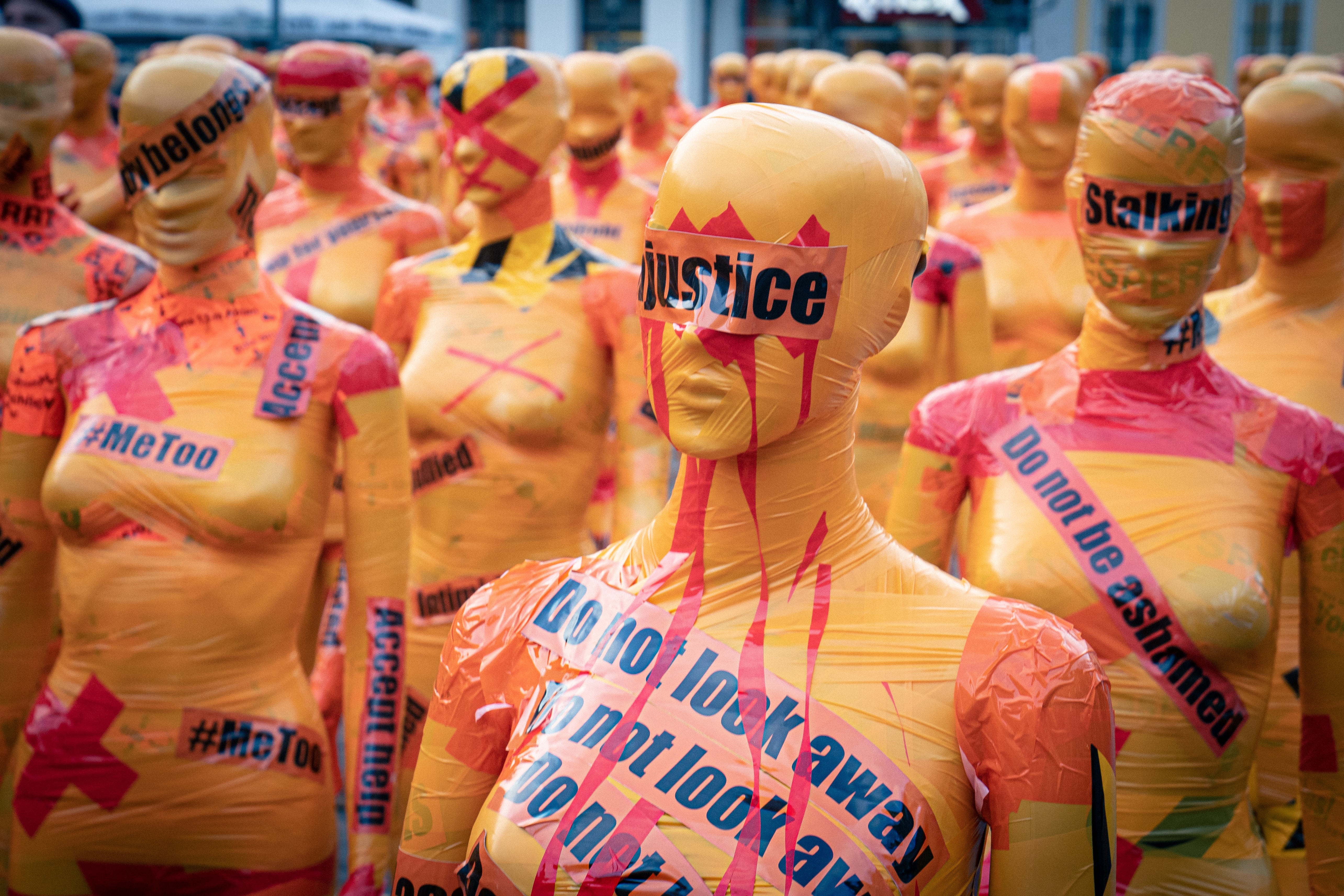 Kalau saya yang bicara, apakah saya melanggar prinsip keadilan epistemik? 
15
Sensitivity to mean intentions (SeMI) (Gollwitzer, et al., 2009)
Individu yang berulangkali menjadi korban akan semakin sensitif terhadap ketidakadilan (victim sensitivity), untuk mengantisipasi jikalau dirinya menjadi korban lagi di masa depan.
Oleh karena itu, meskipun beneficiary sensitivity berkaitan dengan kemungkinan seseorang untuk stand up dan speak up ketika menyaksikan ketidakadilan, victim sensitivity justru kontraproduktif – mencegah individu untuk kooperatif dengan orang lain.

Mengapa? Karena individu dengan victim sensitivity akan cenderung:
Selalu curiga bahwa orang lain berusaha mengeksploitasi/mengambil keuntungan darinya.
Sulit percaya pada „niat baik“ orang lain.
Cenderung bertindak egoistik dan menolak kerjasama.

Individu dengan victim sensitivity akan lebih sensitif dengan contextual cues yang mengisyaratkan adanya potensi bahaya bahwa ia sedang dimanfaatkan pihak lain.

Oleh karena itu, justice sensitivity adalah konstruk kepribadian dengan dua wajah.
16
4. Implikasi Teoritik dan Praktis
Ada yang pernah mendengar tentang marshmallow test?
18
[Speaker Notes: Lihat eksperimennya disini: https://www.youtube.com/watch?v=QX_oy9614HQ&feature=emb_imp_woyt]
Marshmallow test dan ketidakadilan sistemik
Eksperimen psikologi yang dilakukan tiga ilmuwan psikologi sosial/pendidikan mengenai delayed gratification (Shoda, Mischel, & Peake, 1990).
Sembilanpuluh anak-anak usia 4-5 tahun diminta untuk duduk di ruangan sendirian dengan marshmallow di hadapannya.
Peneliti meninggalkan ruangan tersebut dan meminta partisipan untuk menunggu mereka datang sebelum memakan marshmallow tersebut.
Anak-anak tersebut ditinggal sendirian. Ada yang memilih tetap memakan marshmallow sebelum peneliti datang kembali.
Anak-anak yang menunggu lebih lama (mampu mengendalikan diri dan menunda kesenangan) ketika dewasa tumbuh menjadi lebih kompeten secara sosial maupun akademik, lebih artikulatif secara verbal, rasional, atentif, memiliki kemampuan perencanaan yang lebih matang, dan lebih mampu mengatasi frustasi dan stres.
Kesimpulannya: anak-anak harus diajarkan kendali diri yang baik dan kemampuan menunda kesenangan, karena kemampuan ini membuat mereka berhasil di masa depan.
Tetapi...
19
Penelitian ini gagal direplikasi... (Watts, et al., 2018)
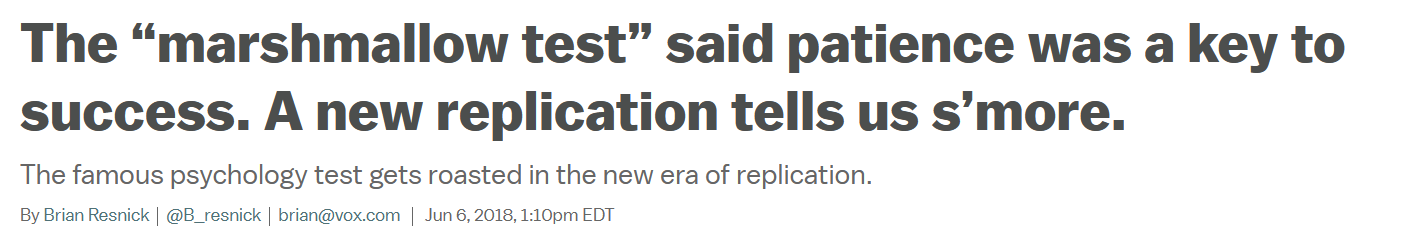 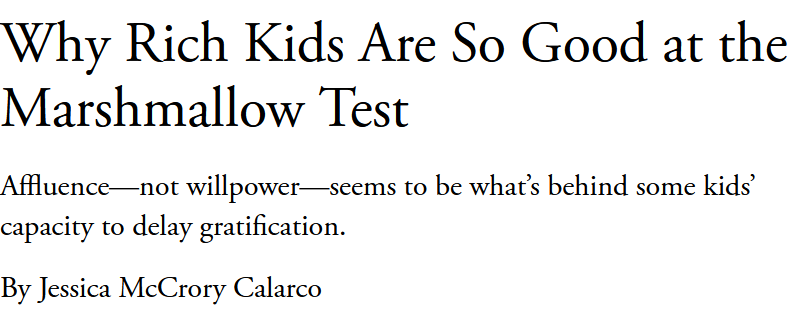 Efek delayed gratification hanya separuh dari yang dilaporkan studi originalnya.
Efeknya sama sekali hilang ketika mengontrol variabel lain, yaitu latar belakang (sosio-ekonomi) keluarga, kemampuan kognitif, dan lingkungan keluarga (status pernikahan ibu, jumlah anak dalam satu keluarga, pendidikan tertinggi ibu).
Baca artikel populernya disini, dan disini.
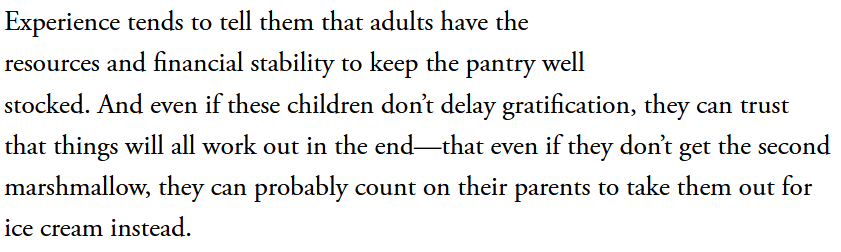 20
Mengabaikan ketidakadilan
Delayed gratification bukan satu-satunya konsep dalam psikologi yang mengabaikan isu keadilan sosial, tetapi juga beberapa diantaranya...
Growth mindset (Carol Dweck – gagal replikasi: Li & Bates, 2019)
Grit (Angela Duckworth – meta-analisis menghasilkan null effect, overlap dengan conscientiousness: Credé, et al., 2019)
Mengabaikan isu ketidakadilan struktural membuat psikologi menjadi „alat“ untuk melanggengkan mitos meritokrasi dan hirarki sosial.
...sehingga penjelasan teori-teori psikologi mengenai realitas sosial jauh berbeda dengan kenyataannya.
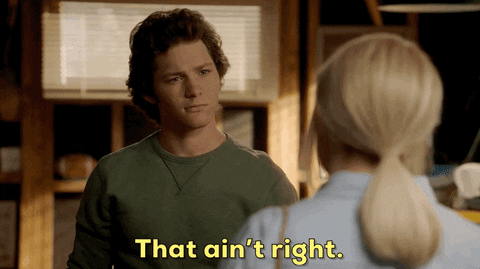 21
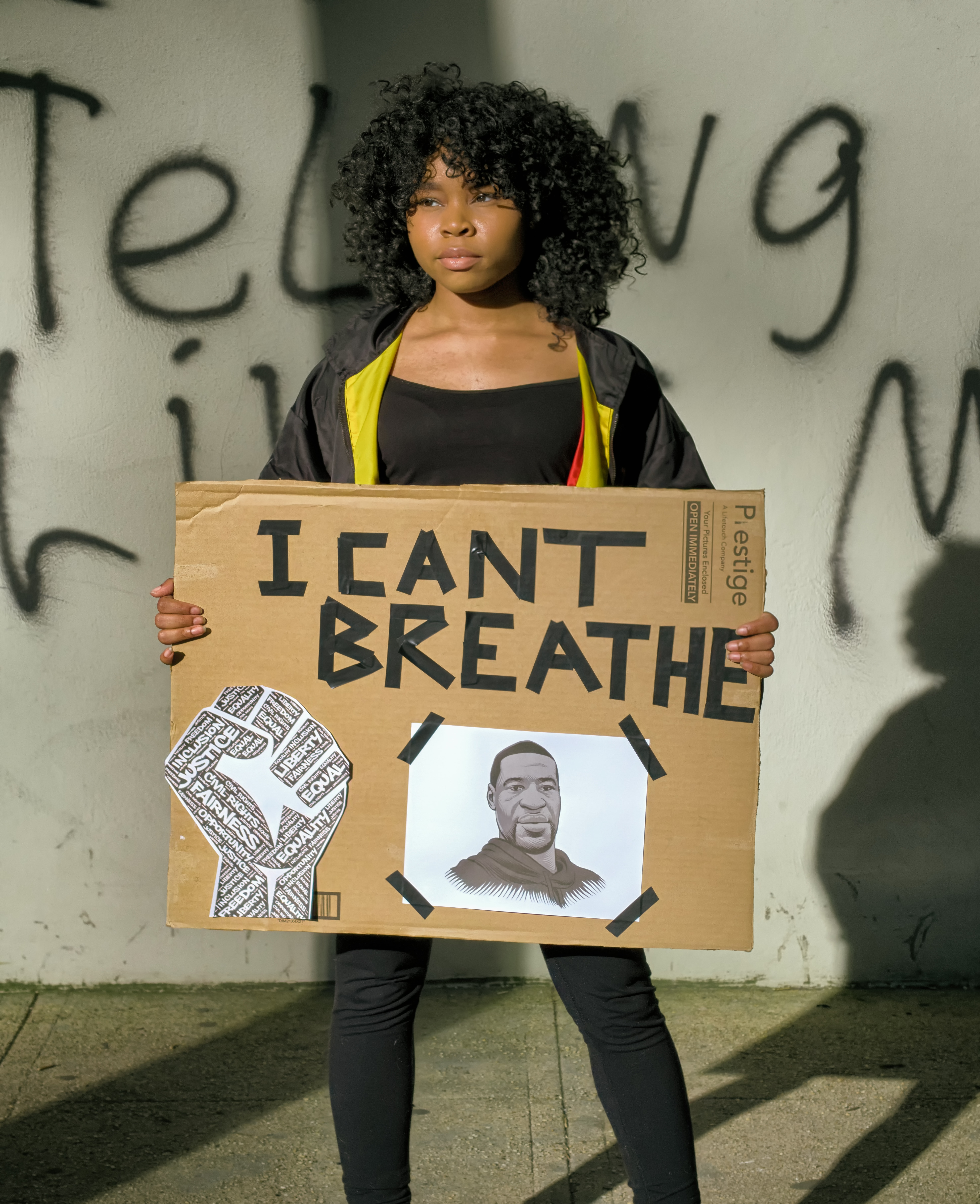 Preskripsi – some takeaways
Ketidakadilan bisa dikoreksi.
Tetapi, tidak semudah kelihatannya.
Ketika ketidakadilan disadari dan diakui sedang terjadi, kita akan lebih tergerak untuk melakukan intervensi.
Menyadari diri kita (tidak sengaja) diuntungkan atas ketidakadilan (baik di level interpersonal maupun sistemik), akan memotivasi kita untuk dismantling the unfair system.
Bagaimana memulainya? Mulai dengan jalin persahabatan (contact hypothesis – Zhou, et al. 2018).
Dengarkan dan beri korban haknya untuk bersuara, setidaknya untuk menarasikan pengalaman ketidakadilan yang mereka hadapi.
22
[Speaker Notes: Mengapa orang dengan privilese sosial cenderung denial? 
Phillips, L. T., & Lowery, B. S. (2020). I ain’t no fortunate one: On the motivated denial of class privilege. Journal of Personality and Social Psychology, 119(6), 1403.
https://doi.org/10.1037/pspi0000240

Apa yang terjadi ketika kita sadar sedang diuntungkan dengan adanya privilese sosial?
Knowles, E. D., Lowery, B. S., Chow, R. M., & Unzueta, M. M. (2014). Deny, distance, or dismantle? How white Americans manage a privileged identity. Perspectives on Psychological Science, 9(6), 594-609. https://journals.sagepub.com/doi/10.1177/1745691614554658]
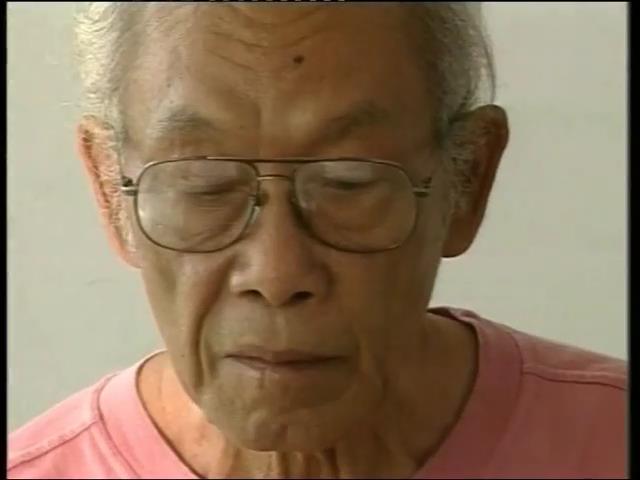 Sudahkah kita adil, sejak dalam pikiran?
23
Proses Psikologis dalam Pengalaman Ketidakadilan Sosial
Rizqy Amelia Zein
Ludwig-Maximilians-Universität, München 
Universitas Airlangga, Surabaya
Amelia.Zein@psy.lmu.de / amelia.zein@psikologi.unair.ac.id

https://rameliaz.github.io